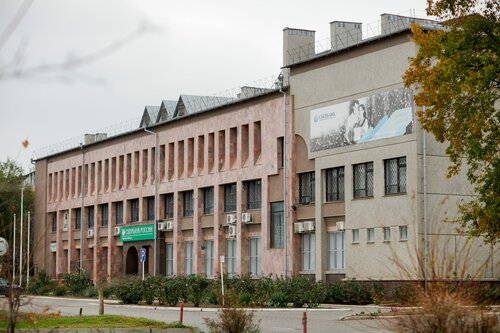 Интерактивный проект «Мы идем в банк»
Автор:
ФИО Григорьева Алёна Сергеевна
обучающаяся  5 «Б» класса 
МБОУГ №1 г. Светлограда
Петровский городской округ
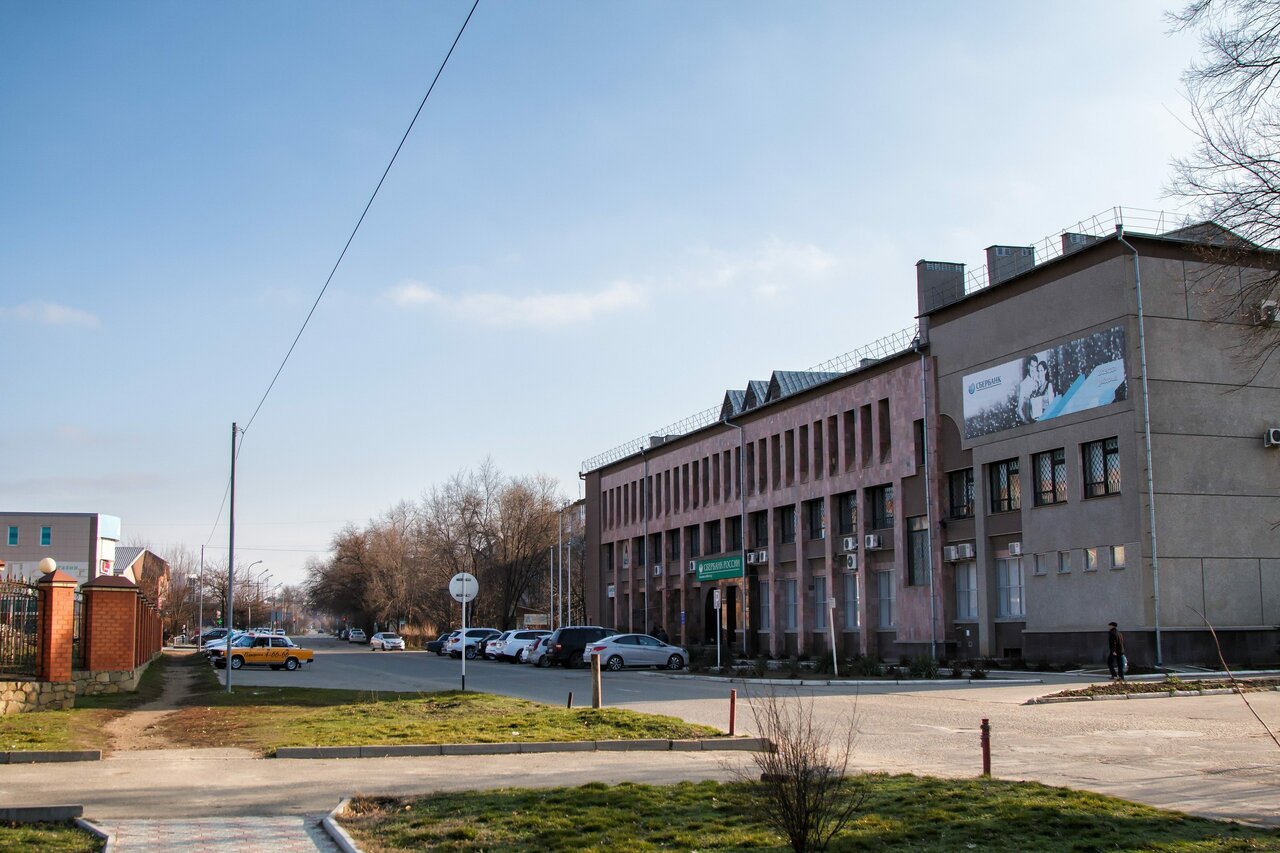 Сбербанк
Адрес: 	город Светлоград улица 	Пушкина, 8
Режим работы:  понедельник-пятница с 8.00 до 18.00
Суббота-воскресенье: с 8.00 до 12.00
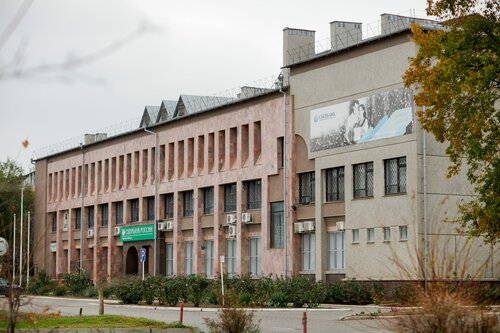 Услуги, предоставляемые банком:
1
2
3
4
5
6
Выпуск и обслуживание банковских карт
Выдача потребительских и ипотечных займов
Открытие и обслуживание расчетных и сберегательных сетов
Осуществление платежей и переводов
Онлайн - услуги
Страхование жизни и имущества
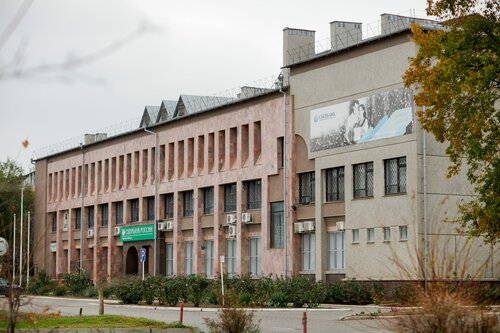 Путь пешком
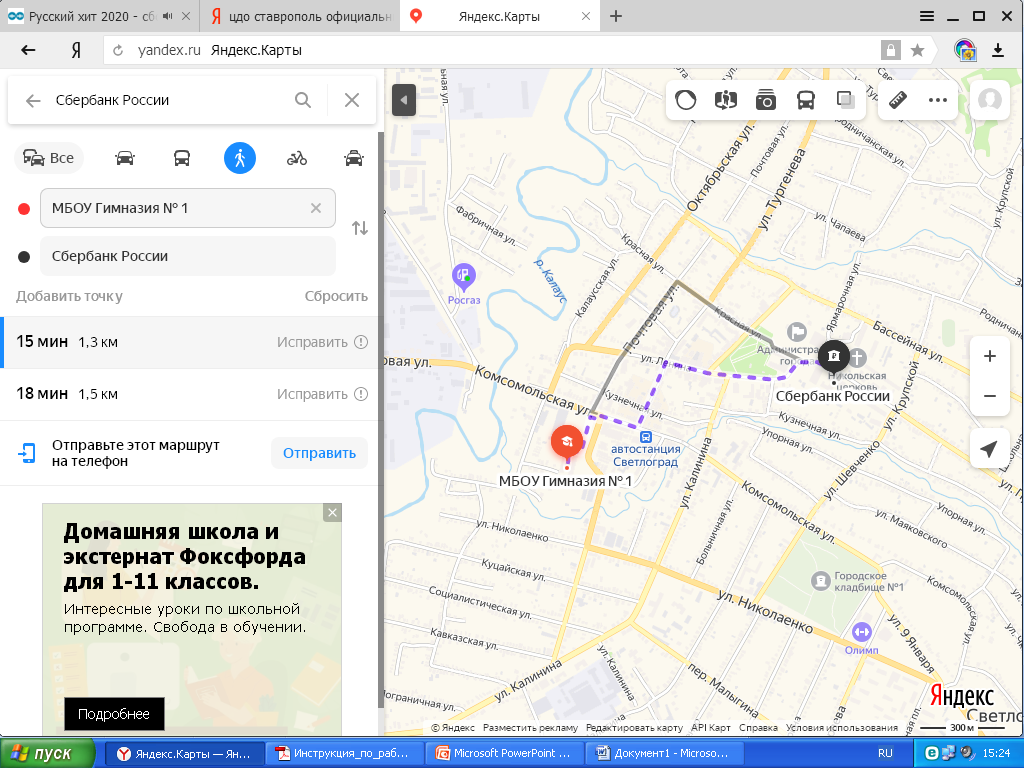 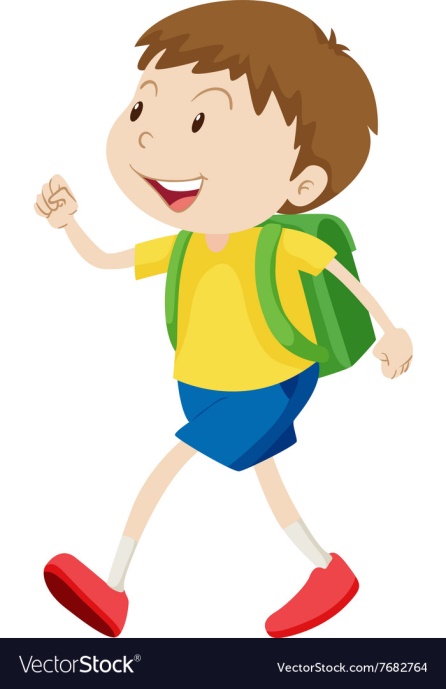 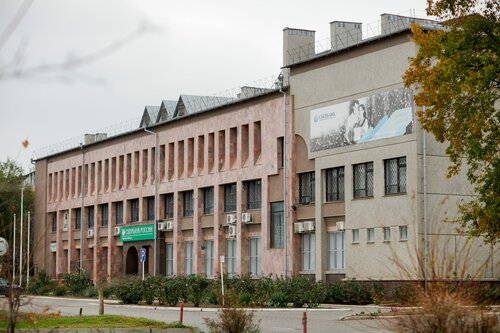 Путь на общественном транспорте
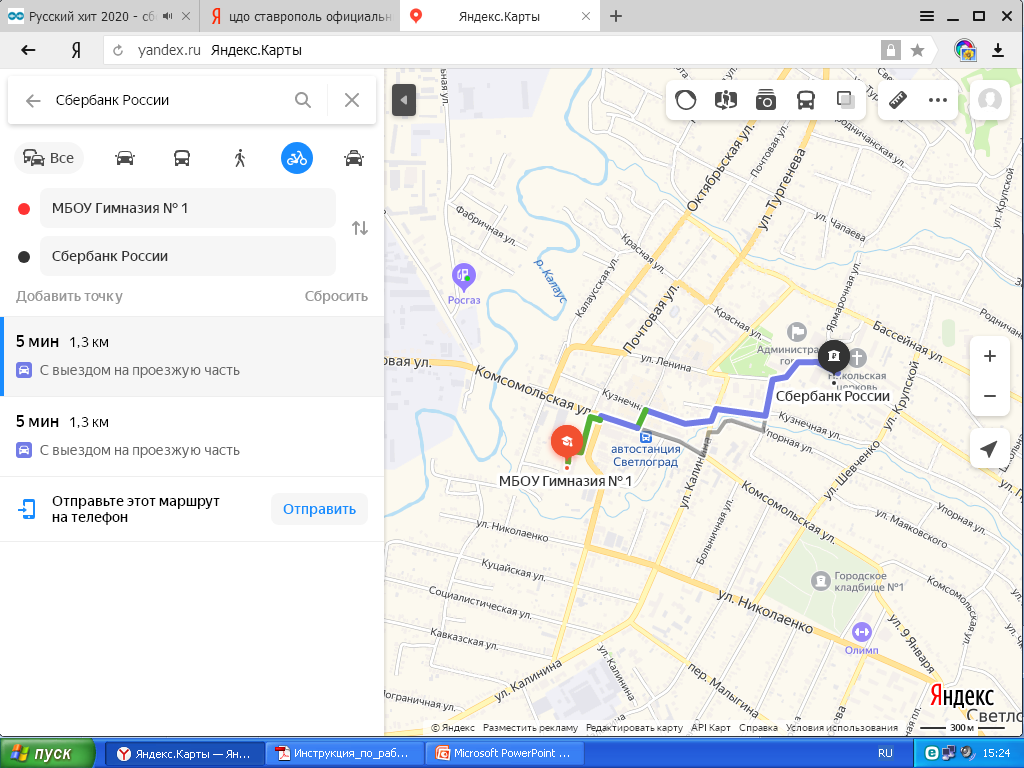 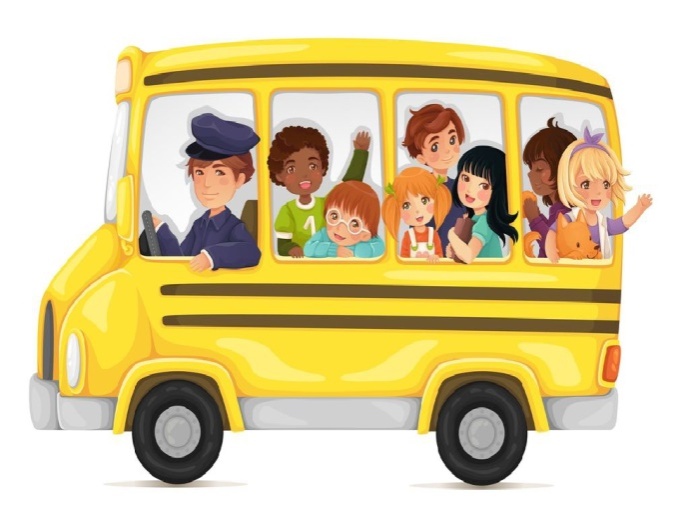